TRICARE and Workman’s Compensation

Student
Course
Institution
Professor
Date
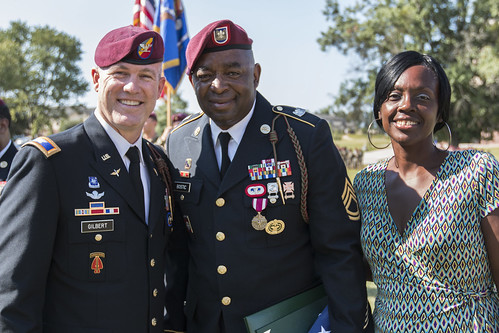 TRICARE Program
TRICARE provides healthcare benefits globally to; 
Active duty service members (ADSMs) and their family members
Retirees and their family members
National Guard and Reserve members and their family members
Certain former spouses 
Survivors
This Photo by Unknown author is licensed under CC BY-SA-NC.
[Speaker Notes: TRICARE is a healthcare program providing dental and medical benefits to active duty service members (ADSMs) and their family members, retirees and their family members, National Guard and Reserve members and their family members, certain former spouses, and survivors worldwide (TRICARE, n.d). The program brings together the Military Health System’s healthcare resources such as military clinics and hospitals-with a network of civilian health institutions, professionals, suppliers, and pharmacies to protect, foster sustain, and restore health for people entrusted to their care (TRICARE, n.d).]
Types of TRICARE: TRICARE Prime
TRICARE Prime is provided by the Department of Defense (DoD). 
It covers US uniformed services, retirees, and their families.
It provides low-cost or no-cost care.
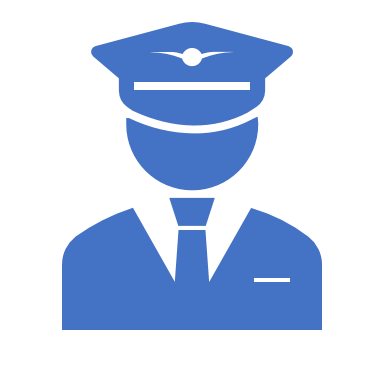 [Speaker Notes: TRICARE Prime eligibility includes ADSMs and their families, National Guard/Reserve members and their families, retired service members and their families, deceased service members’ certain surviving family members, and Medal of Honor recipients and their families (TRICARE, n.d). It covers primary care services, specialist care, emergency and urgent care, prescription drugs, medical supplies and equipment, mental healthcare, including therapy and counseling, outpatient surgeries, and inpatient hospital care. Its benefits include not cost-care for preventive services, low or no-cost healthcare when using in-network providers, assess to civilian providers in the program and military care facilities (TRICARE, n.d).]
Types of TRICARE: TRICARE Select
Provided by the DoD 
Similar to preferred provider organization (PPO).
Membership is similar to TRICARE Prime. 
Members allowed to select from any TRICARE-authorized provider without referral.
[Speaker Notes: TRICARE Select is similar to PPO. It allows its members to select from any TRICARE-authorized provider without referral (TRICARE, n.d). The members it covers are similar to those covered by TRICARE Prime. Its coverage is also similar to TRICARE Prime. Its benefit is that members incur lower out-of-pocket costs for using in-network providers.]
Types of TRICARE: TRICARE For Life
Those eligible for Medicare Parts A and B are eligible for the program. 
Does not cover ADSMs and their families.
Allows members to see any provider accepting Medicare. 
Most services to not need referrals.
[Speaker Notes: TRICARE for Life covers those eligible for Medicare Part A and B. It does not cover ADSMs and their families. It covers some of the care costs not covered by Medicare, including coinsurance and deductibles. It allows members to see any provider who accepts Medicare. Beneficiaries have access to civilian providers in the TRICARE program and military treatment facilities (MTFs). Most services do not need referrals.]
Types of TRICARE: TRICARE Plus
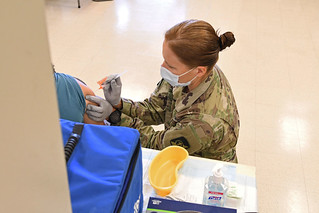 TRICARE Prime members are eligible. 
Eligibility varies. 
It covers wellness program and extended clinic hours.
No additional costs for services provided.
[Speaker Notes: For one to be eligible to the program, they must be enrolled in TRICARE Prime at the MTF providing TRICARE Plus. Eligibility to the program varies. It include factors such as meeting certain health criteria and having a primary care manager (PCM) at the MTF (TRICARE, n.d). It covers additional appointment availability, extended clinic hours, and access to educational resources and wellness program. Its benefits include access to enhanced care and no additional for services it provides (TRICARE, n.d).]
Types of TRICARE: TRICARE Young Adult
It covers young-adults aged between 21 and 26 who are unmarried. 
It covers healthcare services which are similar to those of TRICARE Prime and Select. 
Allows members to receive care from any TRICARE-authorized provider. 
Has no restrictions.
[Speaker Notes: For one to be eligible for the plan, they must be between 21 and 26 years old, unmarried, children of TRICARE-eligible sponsors, and not eligible for healthcare coverage by employers (TRICARE, n.d). It covers primary care services, emergency care, urgent care, specialist care, outpatient surgeries, inpatient hospital care, prescription drugs, medical supplies and equipment, and mental healthcare (TRICARE, n.d). It allows beneficiaries to receive care from any TRICARE-authorized provider and has no network restrictions.]
Types of TRICARE: US Family Health Plan
[Speaker Notes: Those eligible include retirees and their families, survivors of military members, ADSMs and their families, and certain other eligible individuals (TRICARE, n.d). It covers healthcare services that are similar to Prime and Select plans. Benefits include preventive care services at no cost, no enrollment fees for TRICARE Prime beneficiaries, no annual copayments or deductibles for services covered by TRICARE, and no network restrictions (TRICARE, n.d).]
Types of TRICARE: TRICARE Retired Reserve
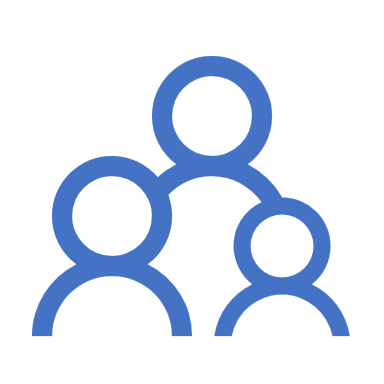 Eligibility; 
Retired National Guard and Reserve members who are not eligible for retirement pay. 
Eligible retired Reserve and National Guard members’ family members.
Covers variety of services. 
Has many benefits.
[Speaker Notes: Eligible people for this plan are Retired National Guard and Reserve members who are not eligible for retirement pay and eligible retired Reserve and National Guard members’ family members. It covers primary care services, medical equipment and supplies, prescription drugs, emergency and urgent care, inpatient and outpatient services, mental health care, and specialist care. Benefits include no network restrictions, members can choose any TRICARE-authorized provider without needing a referral, and out-of-pocket costs when using network providers.]
Types of TRICARE: TRICARE Reserve Select
It covers Reserve officers.
 It has same benefits as TRICARE Select plan.
It also covers health services which are same as TRICARE Select plan.
[Speaker Notes: Members eligible for the this plan include Air Force Reserve, Navy Reserve, Army Reserve, Coast Guard Reserve, Marine Corps Reserve, Air National Guard, and the Army National Guard. Individual Ready Reserve not enrolled or eligible for Federal Employees Health Benefits (FEHB) program are also eligible for TRICARE Reserve Select. Former spouses and qualified survivors can also be eligible under some circumstances. It covers care services same as TRICARE Select. Its benefits are also similar to TRICARE Select plan.]
CHAMPVA
[Speaker Notes: Civilian Health and Medical Program of the Department of Veterans Affairs (CHAMPVA) is a healthcare program providing comprehensive medical benefits to certain survivors and dependents of veterans (US Department of Veteran Affairs (VA), n.d). Individuals eligible for the program include children and spouses of veterans who have developed total or permanent disability as a result of their work, surviving children and spouses of veterans who died from a disability connected to service, surviving children and spouses of veterans who were rated as totally or permanently disabled at death, and surviving children and spouses of veterans service people who died in the life of duty (VA, n.d).]
CHAMPVA Cont.
[Speaker Notes: CHAMPVA covers prescription drugs, primary care services, ambulance services, medical supplies and equipment, inpatient and outpatient services, specialist care, and mental health care (TRICARE, n.d). The benefit of the program is that is covers most medically necessary supplies and services. It does not need monthly premiums or enrollment fees for eligible people (TRICARE, n.d). No network restrictions.]
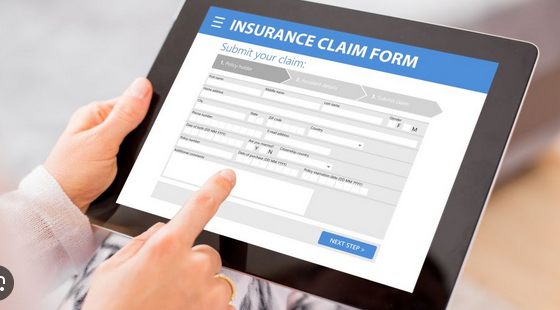 Process of Submitting a Claim
Process of submitting claims is requesting health insurance companies to pay for services their clients have been provided. 
It starts after patients have received services. 
Only services covered by the plan should be claimed.
[Speaker Notes: The process of submitting a claim is a process where the healthcare facility requests reimbursement from a patient’s health insurance provider for medical expenses the patient incurred (Pasquini et al., 2021).  The process is started after the patient has received the care services the health insurance plan covers. Billers should ensure that only care services covered by the plan are claimed (Pasquini et al., 2021).]
Process of Submitting a Claim Cont.
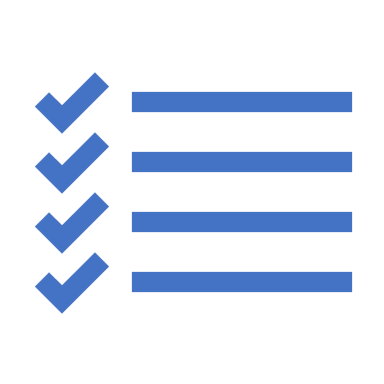 First step; obtain itemized bills. 
Second step; complete claim form. 
Third step; attach supporting documents.
[Speaker Notes: Claims can be submitted using the following steps. The first step is obtaining itemized bills. In this step, the necessary statements or itemized bills from the providers are collected. The second step is completing claim form (Pasquini et al., 2021). In this step, claim form from the health insurance provider should be obtained and completed. The forms can be obtained by contracting their customer service or downloading it online. The third step is attaching supporting documents. All the needed documents should be attached to the claims form (Pasquini et al., 2021). All copies should be submitted along with form.]
Process of Submitting a Claim Cont.
[Speaker Notes: The forth step is reviewing the form and verify whether the claims form and the attached documents are complete and accurate (Pasquini et al., 2021). The fifth step is submitting the claim. The form and supporting documents should be sent through a designated method to the health insurance provider. The sixth step is conforming and tracking the process. A record of submission method and date should be kept (Pasquini et al., 2021). Lastly, follow-up should be conducted to ensure that the claim is processed and paid.]
Workers' Compensation in Florida
Workers’ Compensation provides benefits to workers who have experienced work-related injuries. 
It covers workers who have experienced accidents and injuries white at work 
Or outside office but on official duties.
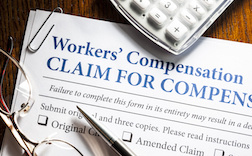 This Photo by Unknown author is licensed under CC BY-ND.
[Speaker Notes: Injuries and illnesses covered by Workers' Compensation include those that occur during the course and scope of employment, regardless of who is at fault (Gammon et al., 2019). Gammon et al. (2019) noted that this includes injuries caused by accidents, repetitive motion injuries, occupational diseases, and mental or emotional conditions related to work.]
Workers' Compensation in Florida Cont.
[Speaker Notes: A worker should notify their employer within 30 days of the illness or injury to be eligible for benefits. They should also seek medical care services from approved healthcare provider. The employer is required to forward the injury to their Workers' Compensation insurance carrier. Injuries covered by the Workers' Compensation in Florida include those that occur during the scope and course of employment regardless of the person who caused it. The injuries can be caused by occupational diseases, accidents, mental or emotional conditions, and repetitive injuries related to work.]
Workers' Compensation in Florida Cont.
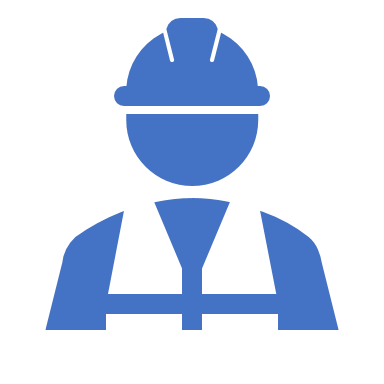 Employers are required by low to buy workers' compensation coverage. 
The law prevent workers from suing their employers. 
The law also requires employers to provide benefits to workers who have been injured.
[Speaker Notes: Florida law required employers to buy workers' compensation coverage. Under the workers' compensation policy, employers should compensate workers for injuries or illnesses incurred in the line of duty, regardless of fault (Florida Office of Insurance Regulation, n.d). The policy makes employees immune some lawsuits about work-related injuries or illnesses filed by workers. Under the policy, workers cannot sue the employer for work-related injury even if it was caused by poor and unsafe working environment. On the other hand, the employer must provide benefits to the employee even if they were the cause of the injury.]
Workers' Compensation in Florida Cont.
[Speaker Notes: Rights provide medical benefits such as prescription medications, hospital stays, doctor’s visits, and other needed medical care. It also provides wage replacement for workers who have lost their wages due to permanent or temporary disability. The rights also provide death benefits. In the event that the worker has lost their life, their dependents might be provided death benefits such as survivor benefits and funeral expenses.]
Process of Appeal
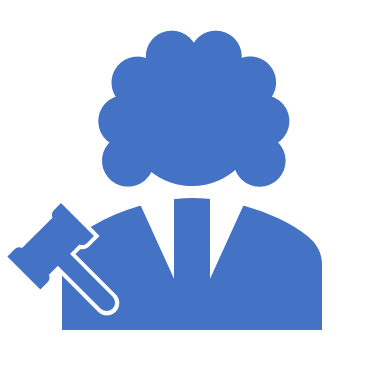 Mediation 
Petition for benefits 
Pretrial proceedings 
Pretrial hearing
[Speaker Notes: In Florida, workers have the right to appeal if they are not satisfied with the decision regarding Workers' Compensation claim. The appeal can be done in the following steps. The first step is medication (Prose Flabarappellate, n.d). The worker and employer are encouraged to undergo a mediation before they proceed to formal hearing. The second step is petition for benefits. If mediation fails, the worker is urged to petition for benefits with the Florida Office of Judges of Compensation Claims (OJCC), initiating a formal legal proceedings (Prose Flabarappellate, n.d). The third stage is pretrial proceedings. After the petition has been filed, the third step id done to collect data, clarify the issue, and exchange information. The fourth step is pretrial hearing.]
Process of Appeal Cont.
[Speaker Notes: The fifth step is formal hearing. If the case remains unresolved during pre-trial hearing, a formal hearing can be conducted before the judge. Both parties will present their arguments, witnesses, and evidence before the judge in this step. The judge tem makes a determination. If the parties disagree with the determination, they can appeal at the District Court of Appeal. If they are not satisfied with the decision of the District Court of Appeal, they can appeal at the Florida Supreme Court. The Florida Supreme Court will determine if the case is valid or not. The decision by the Florida Supreme Court is final.]
Florida Office of Insurance Regulation. (n.d). Workers' compensation insurance. https://floir.com/property-casualty/workers-compensation-insurance
Gammon, T., Lee, W. J., & Intwari, I. (2019). What occupational injury costs and workers’ compensation tell us about electrical injuries and the need to invest in electrically safer workplaces. IEEE Transactions on Industry Applications, 55(4), 4377-4383. https://doi.org/10.1109/TIA.2019.2907578
Pasquini, T. L., Goff, S. L., & Whitehill, J. M. (2021). Navigating the US health insurance landscape for children with rare diseases: a qualitative study of parents’ experiences. Orphanet Journal of Rare Diseases, 16(1), 1-14. https://ojrd.biomedcentral.com/articles/10.1186/s13023-021-01943-w
Prose Flabarappellate (n.d). Workers’ compensation appeals. https://prose.flabarappellate.org/chapter-17-workers-compensation-appeals/
TRICARE. (n.d). TRICARE 101. https://www.tricare.mil/Plans/New
References